ՊԱՏԱՆԻ   ԲՆԱՍԵՐ
Տվյալ ծրագիրը հանդիսանում է Բնապահպանական կրթության փոքր ծրագրերի մրցույթի 10 հաղթողներից մեկը, որն իրականացվել է Նորվեգիայի դեսպանության փոքր դրամաշնորհային ծրագրի աջակցությամբ և ուղղված է Հայաստանում բնապահպանական կրթության կարողության զարգացմանը, ինչպես նաև Բնապահպանական կրթության ցանցի (ԲԿՑ) հիմնադրմանն ու ամրապնդմանը: ԲԿՑ-ն ուսումնական համագործակցություն է քաղաքացիական հասարակության, կրթական հաստատությունների, կառավարության և միջազգային կազմակերպությունների միջև: Մրցույթը կազմակերպվել է ՀԱՀ Յակոբեան բնապահպանական կենտրոնի կողմից:
ԾՐԱԳՐԻ ՀԱՄԱԿԱՐԳՈՂ –Լուսինե Շեգունց
ԾՐԱԳՐԻ ՎԵՐԱՆԳԻՐԸ  –  «Պատանի բնասեր» 
ԾՐԱԳՐԻ  ՄԵԿՆԱՐԿԸ    - 22.04.2016
ԾՐԱԳՐԻ ԱՎԱՐՏԸ  - 16.05 2016 
ԻՐԱԿԱՆԱՑՄԱՆ ՎԱՅՐԸ –ՀՀ Սյունիք մարզ, ք. Գորիս 
ԾՐԱԳՐԻ ԹԻՄԸ  –  Գորիսի N 4 ավագ դպրոցի 10հունաիտար  դասարանի 26 աշակերտներ
ԾՐԱԳՐԻ   ՇՐՋԱՆԱԿԱՆԵՐՈՒՄ   ՆԱԽԱՏԵՍՎԱԾ ԷՐ ԻՐԱԿԱՆԱՑՆԵԼ.
Կազմակերպել  «Ժողովրդավարությունը սկսվում է դպրոցից» թեմայով  սեմինար-քննարկում Գորիսի N 4 ավագ դպրոցի 10-րդ դասարանի աշակերտների համար: 
Կազմակերպել «Բնության բալանսի վերականգնում» թեմայով  սեմինար-քննարկում Գորիսի N 4 ավագ դպրոցի 10-րդ դասարանի աշակերտների համար: 
Աղբաման և ցուցանակ տեղադրման թույլատրություն վերցնելու նպատակով` այցելել Գորիսի քաղաքապետարան նախաձեռնող խմբի անդամների հետ:
Կազմակերպել արշավ դեպի հին Գորիս, և Սուրբ Հռիփսիմեի հարակից տարածքի մաքրում նախաձեռնող խմբի անդամների հետ: Մատուռի տարածքում ամրացնել ցուցանակ «Պահպանել մաքրություն»  գրությամբ  և  կտեղադրել 2 աղբաման:
ՆԱԽԱՁԵՌՆՈՒԹՅՈՒՆ  1
Թեման-  «Ժողովրդավարությունը սկսվում է դպրոցից»
Օրը  - 22.04.2016 թ.
Դասընթացավար -  Նունե Բաղրամյանը
Սեմինարի իրականացման վայրը - Գորիսի N 4 ավագ դպրոցի տեղեկատվական կենտրոն
Մասնակիցներ- Բացի թիրախ խմբից հրավիրված և ներկա էին դպրոցի տնօրինությունը, ուսուցիչներ, ինչպես նաև Գորիսի պետական համալսարանի կենսաբանության ամբիոնի դասախոս Տաթևիկ Գրիգորյանը ուսանողների հետ միասին:
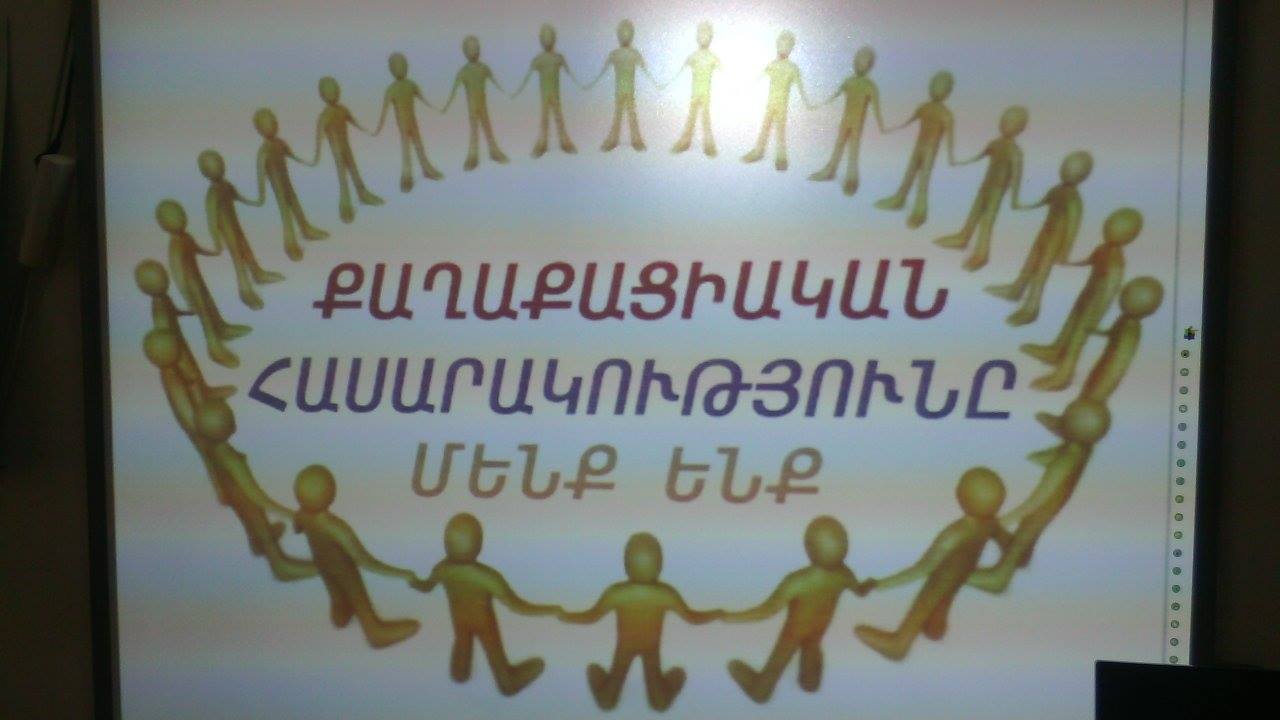 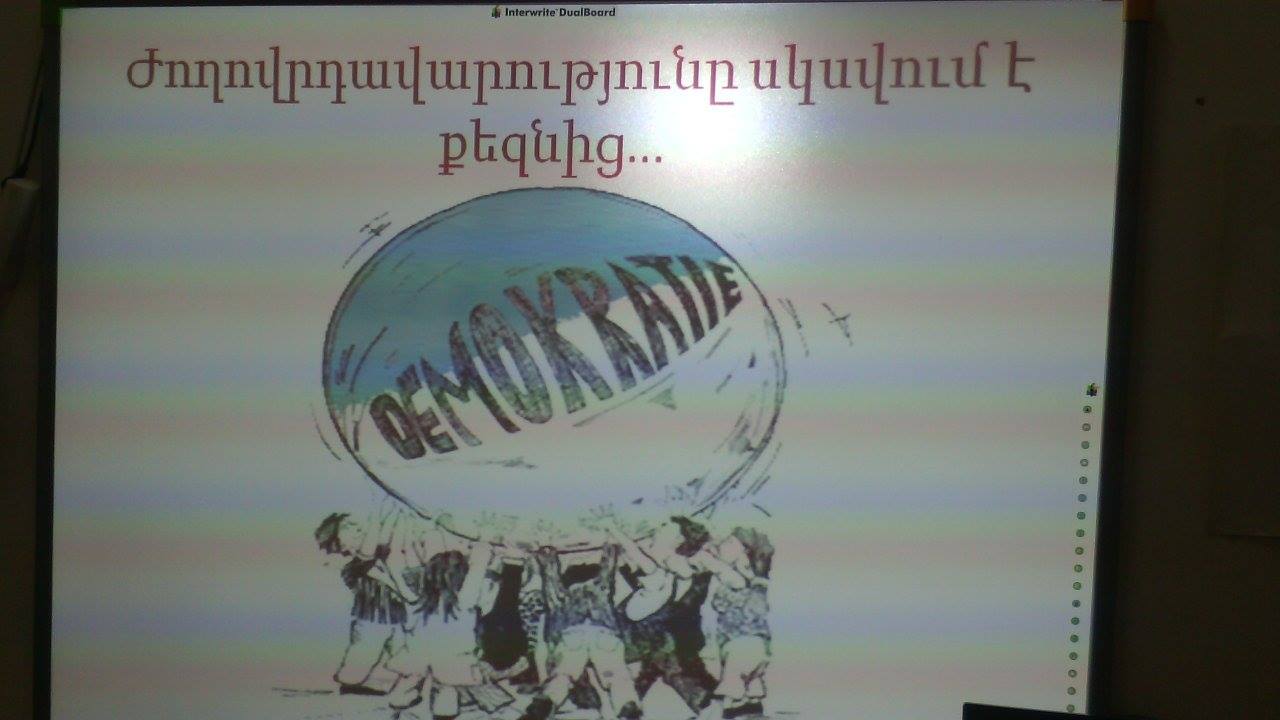 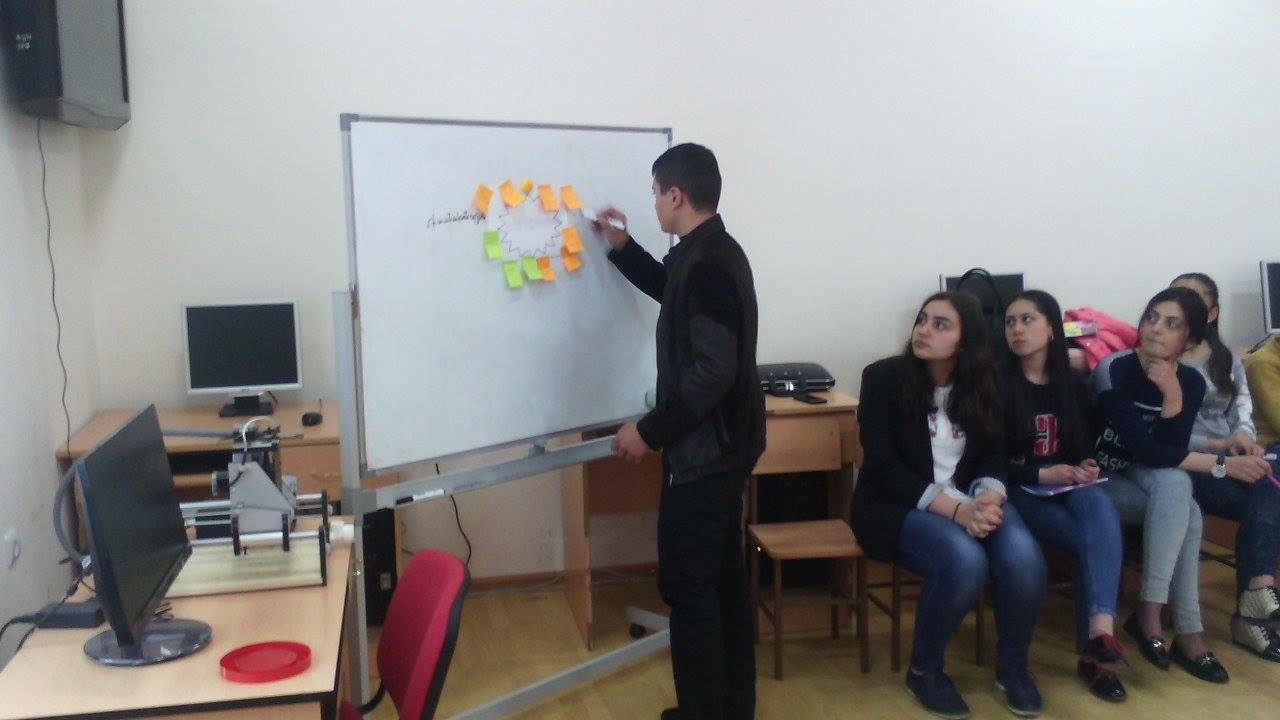 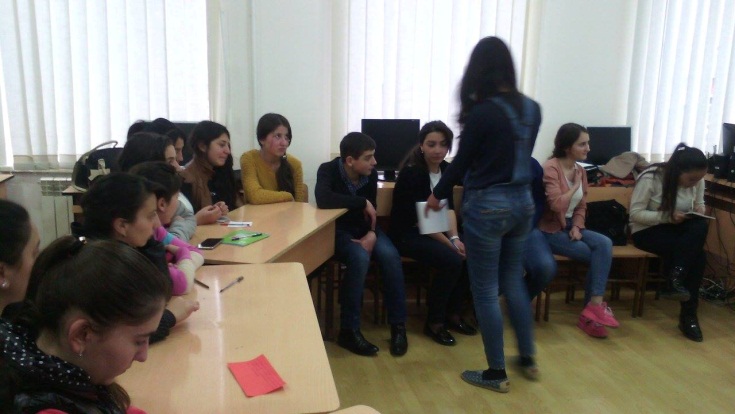 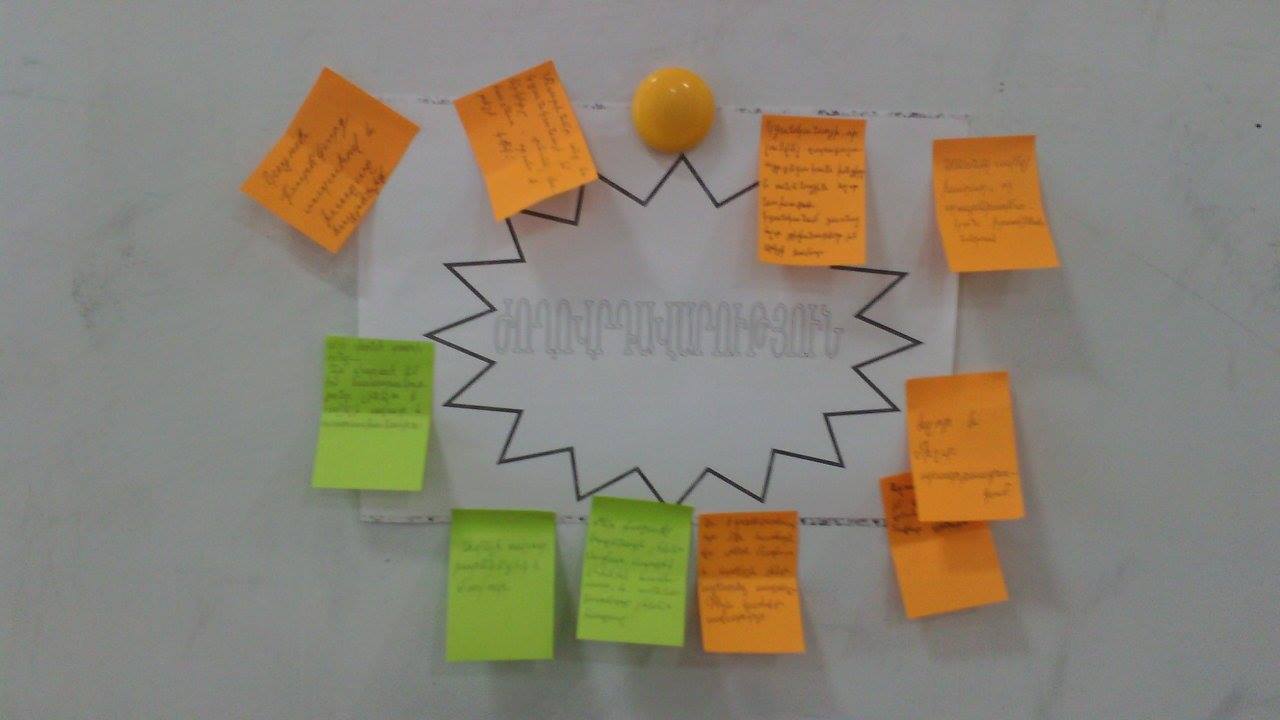 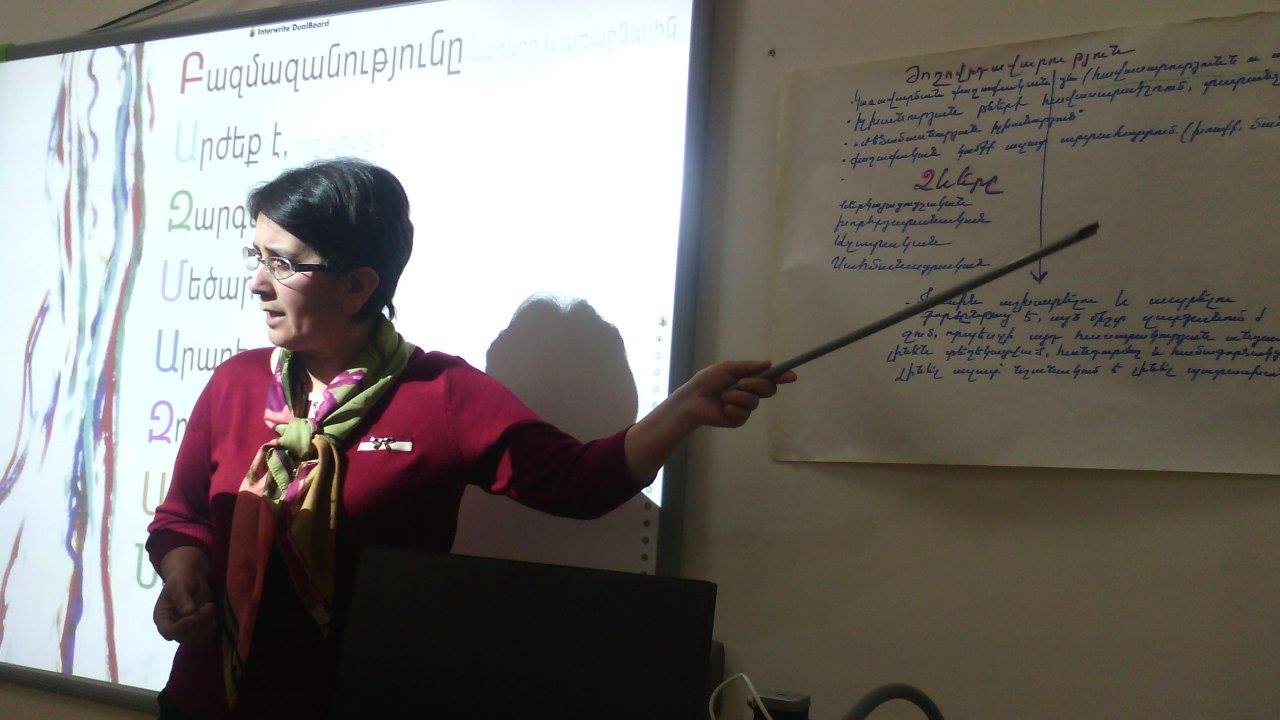 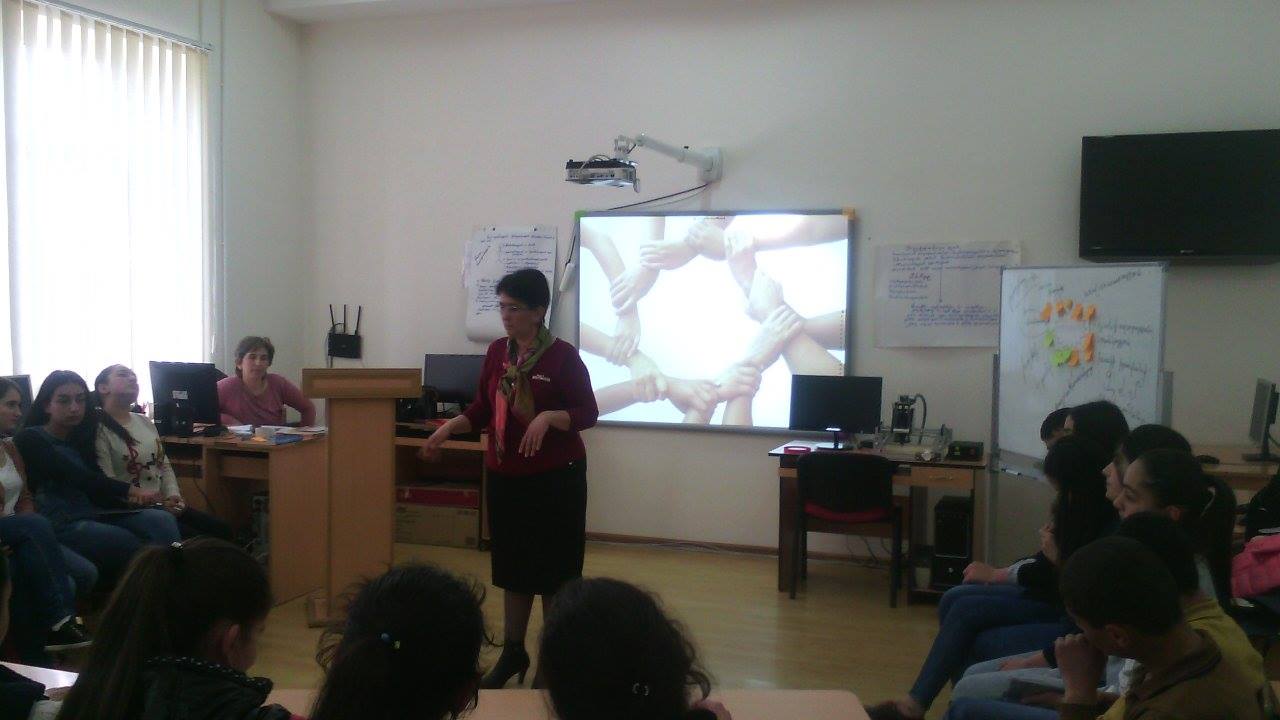 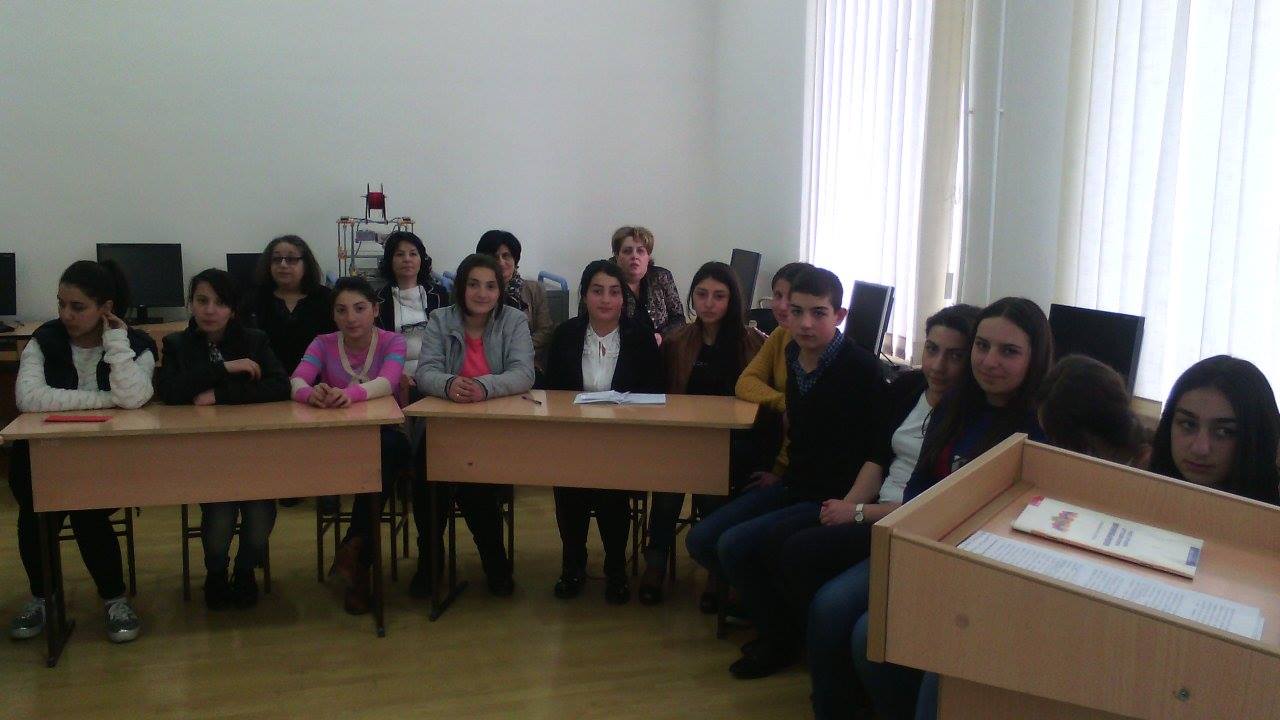 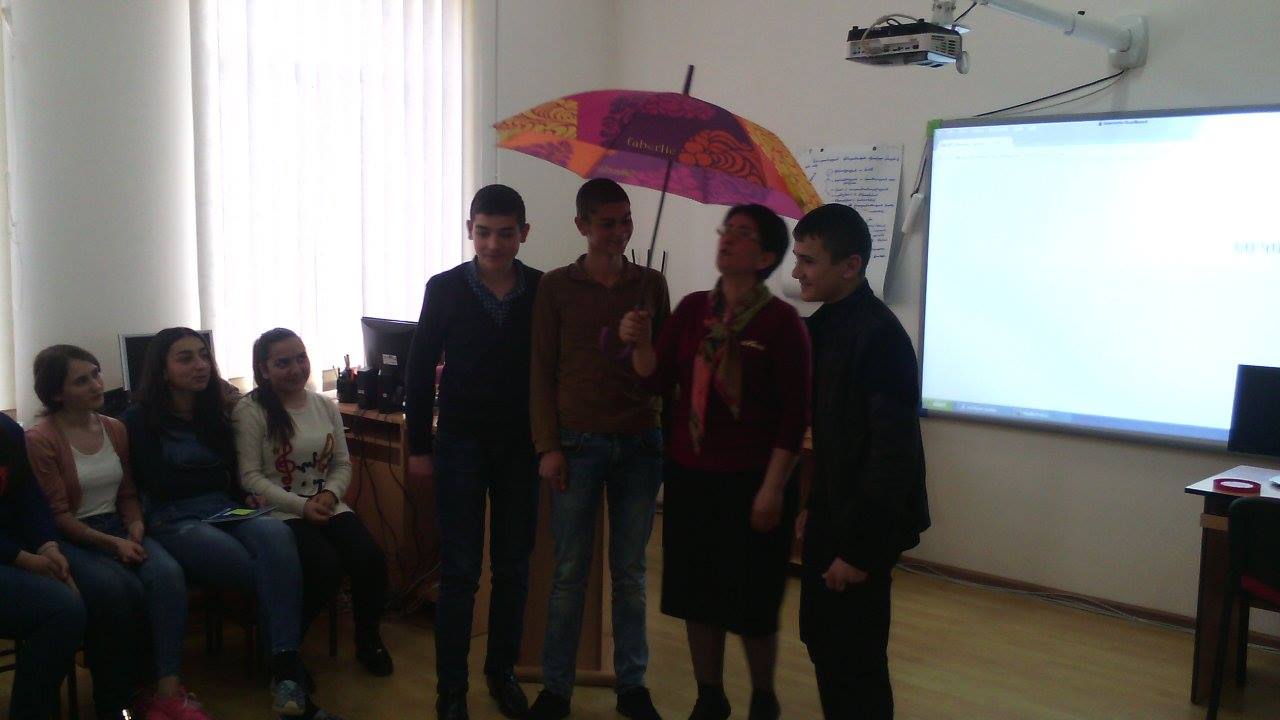 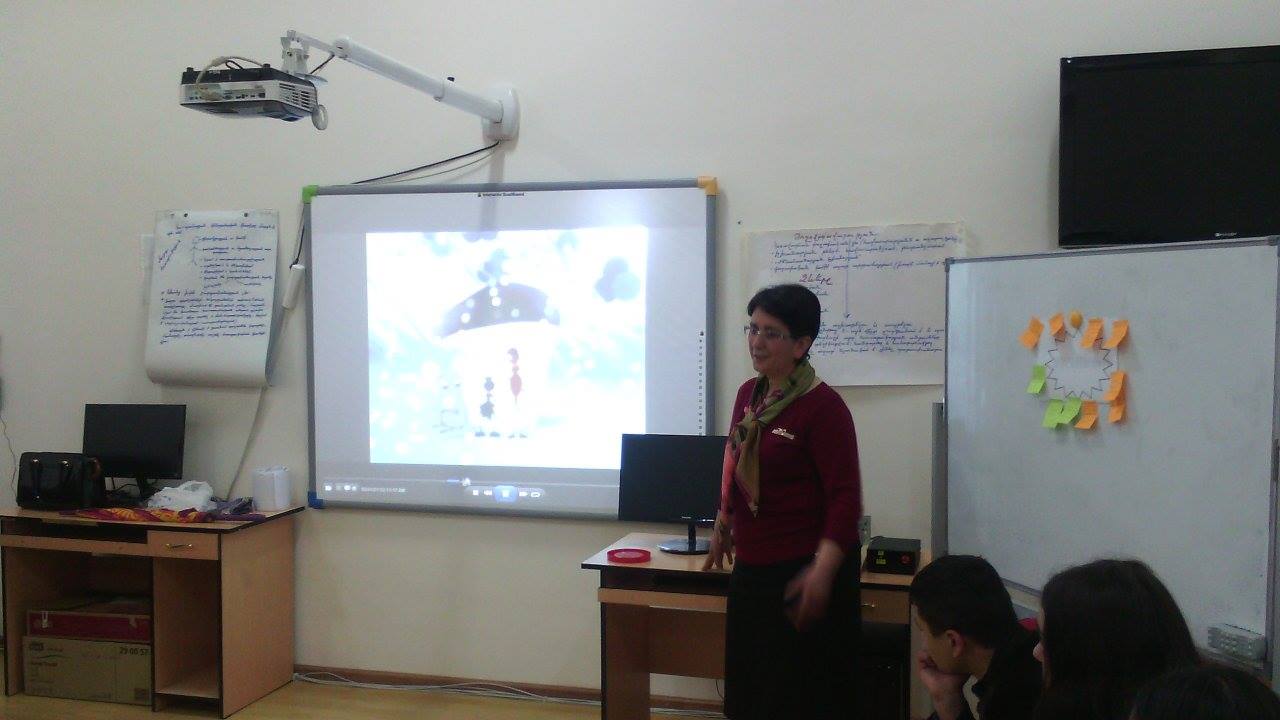 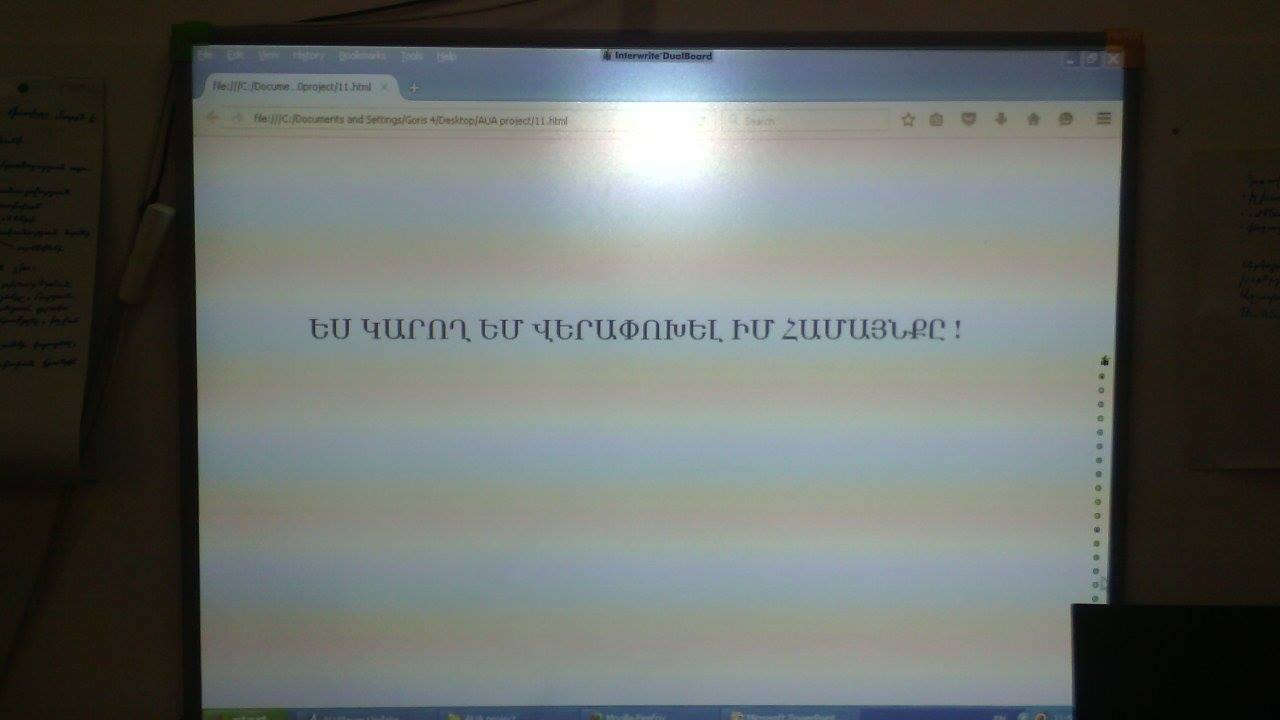 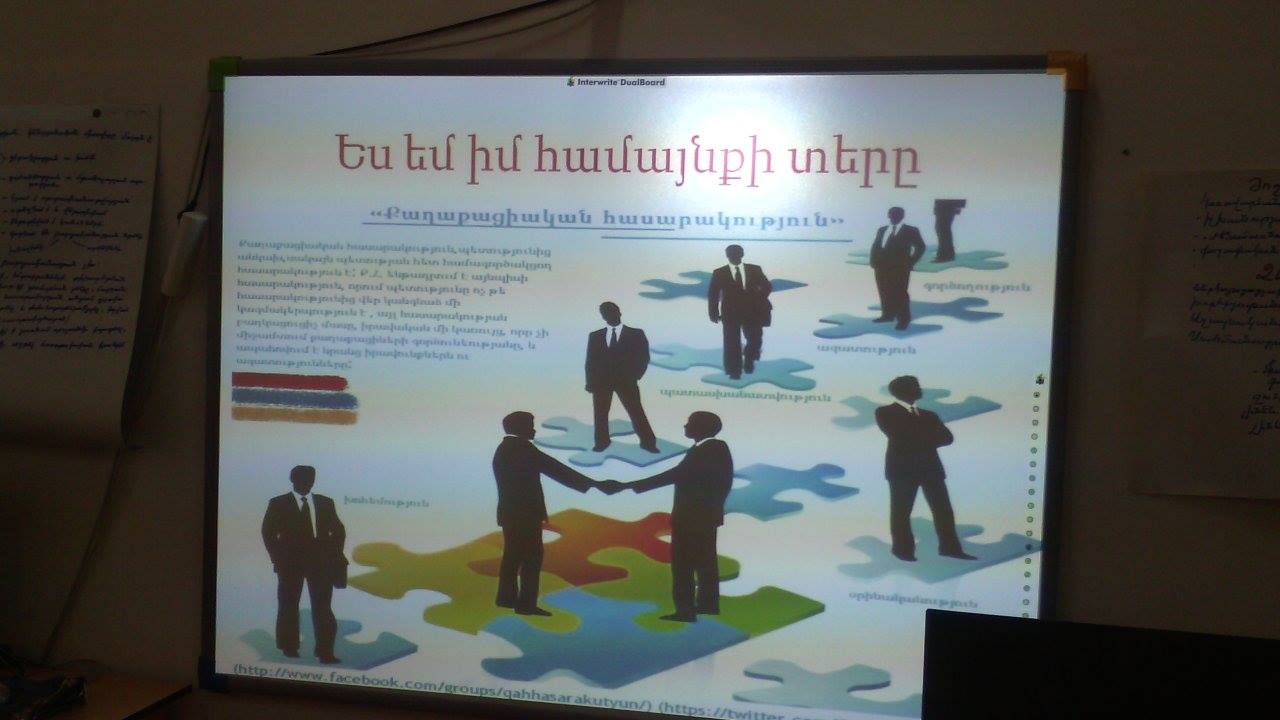 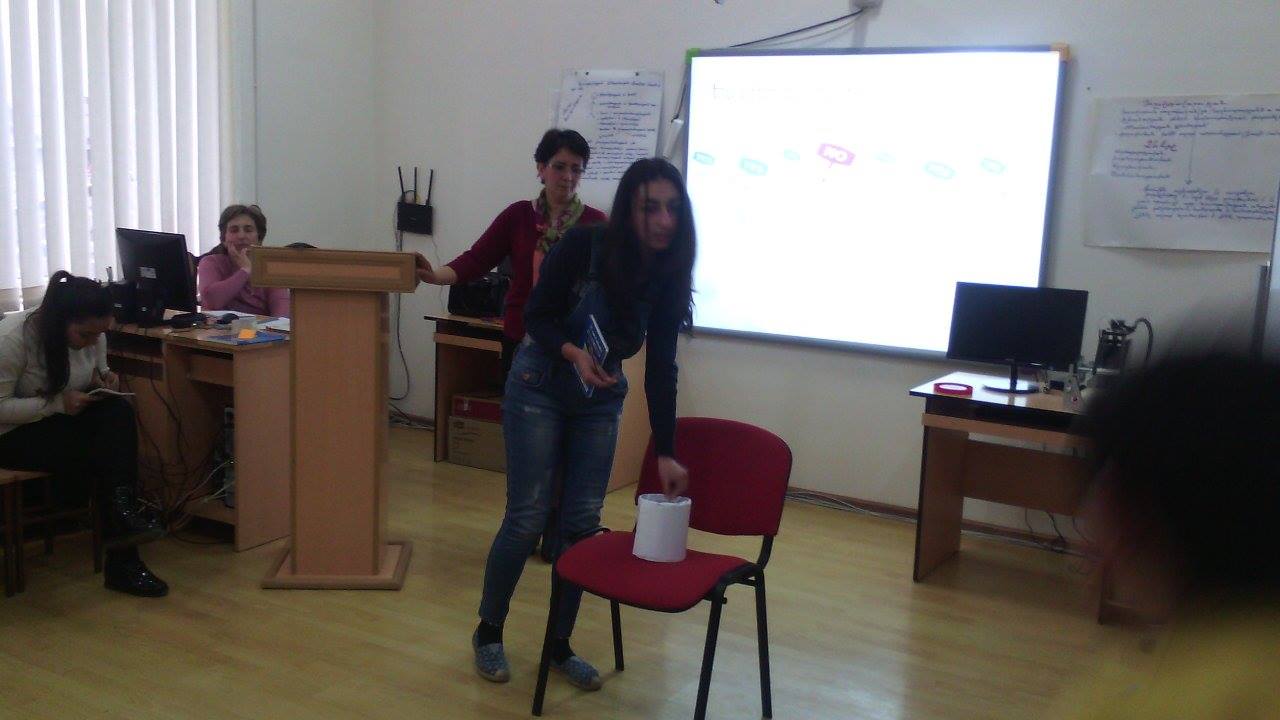 ՆԱԽԱՁԵՌՆՈՒԹՅՈՒՆ  2
Թեման-  «Բնության բալանսի վերականգնում» 
Օրը  - 27.04.2016 թ.
Դասընթացավար -  Կարինե Գրիգորյան
Նախաձեռնության իրականացման վայրը - Գորիսի N 4 ավագ դպրոցի դահլիճ
Մասնակիցներ- Բացի թիրախ խմբից հավիրված և ներկա էին դպրոցի տնօրինությունը, ուսուցիչներ, ինչպես նաև ուսանողներ Գորիսի պետական համալսարանից:
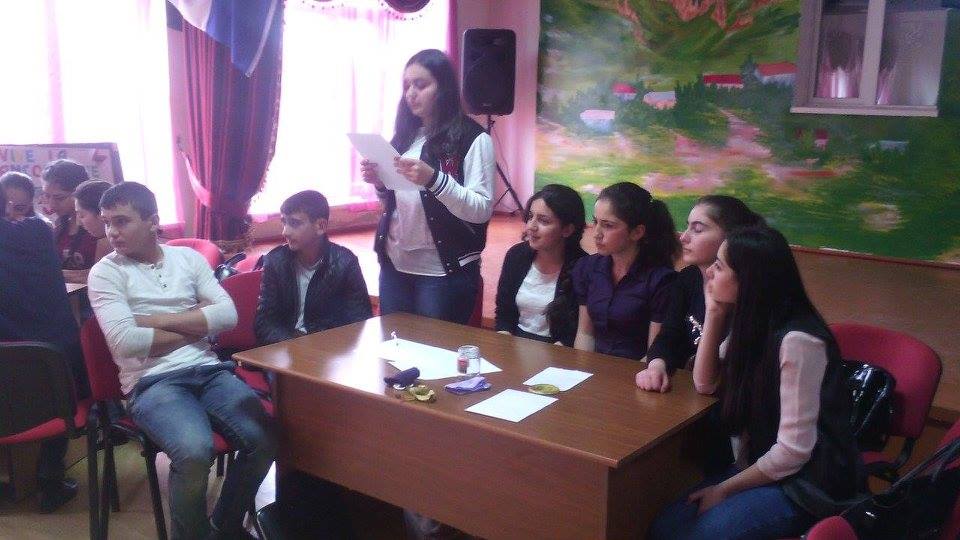 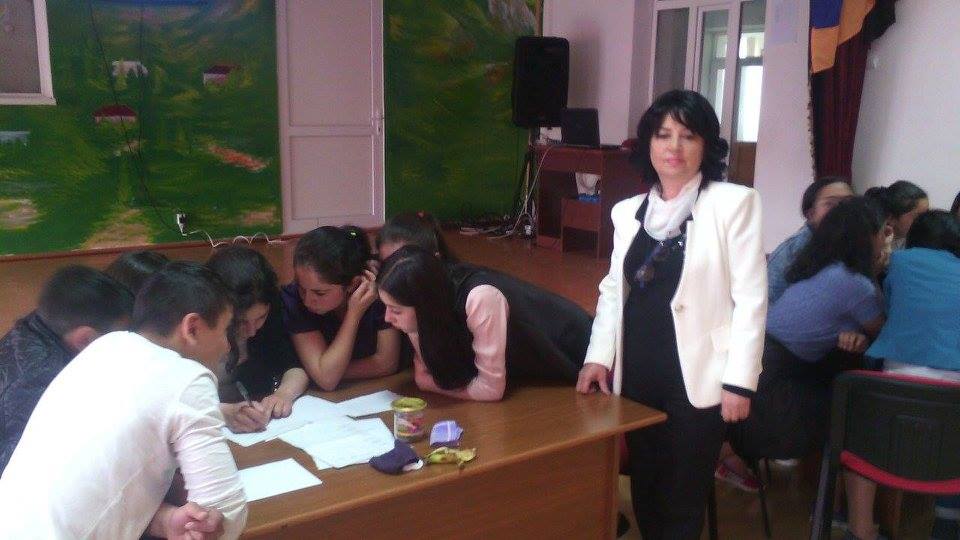 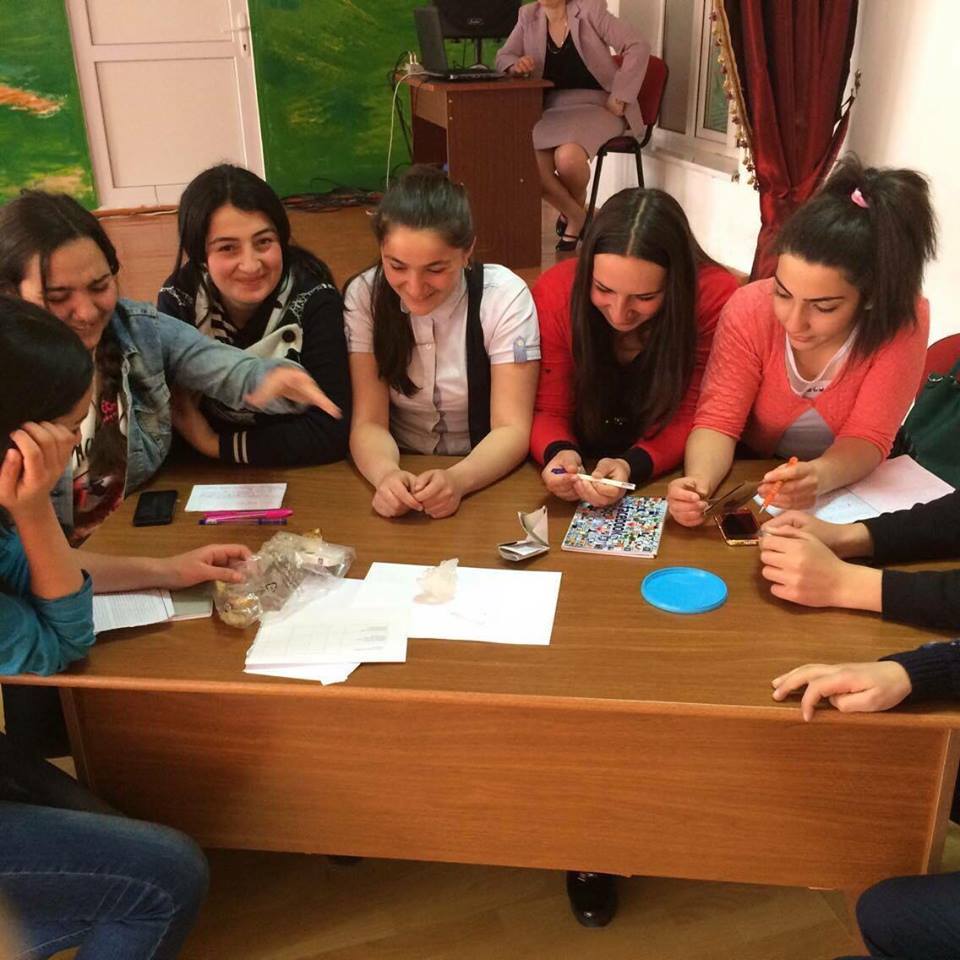 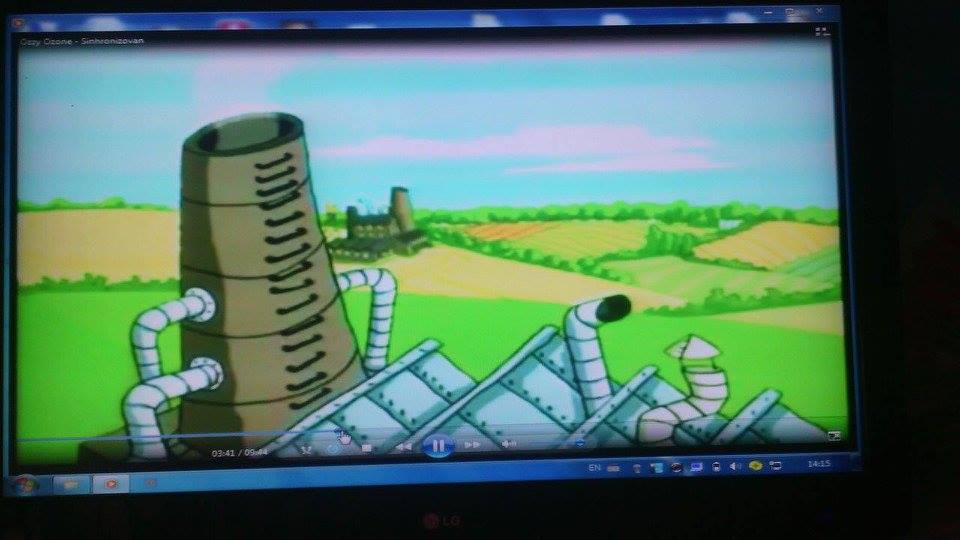 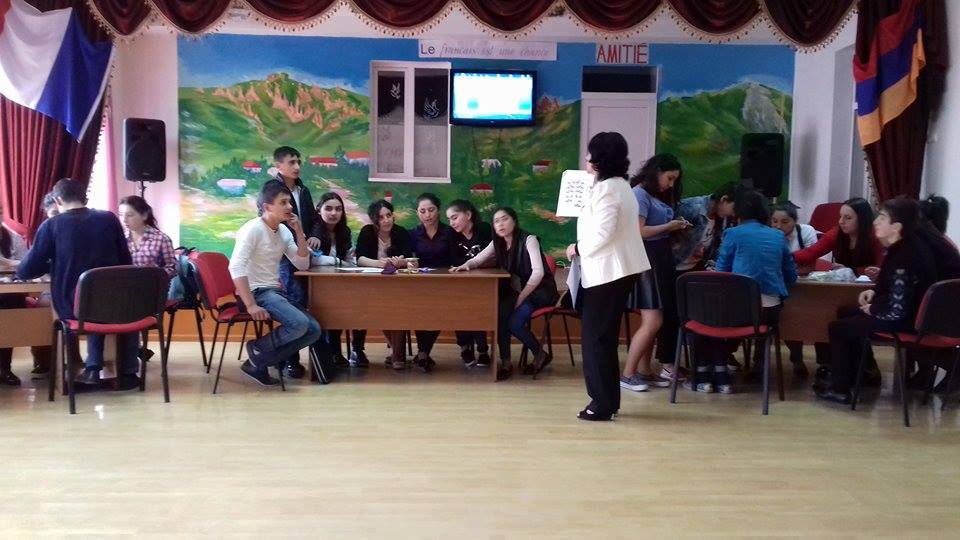 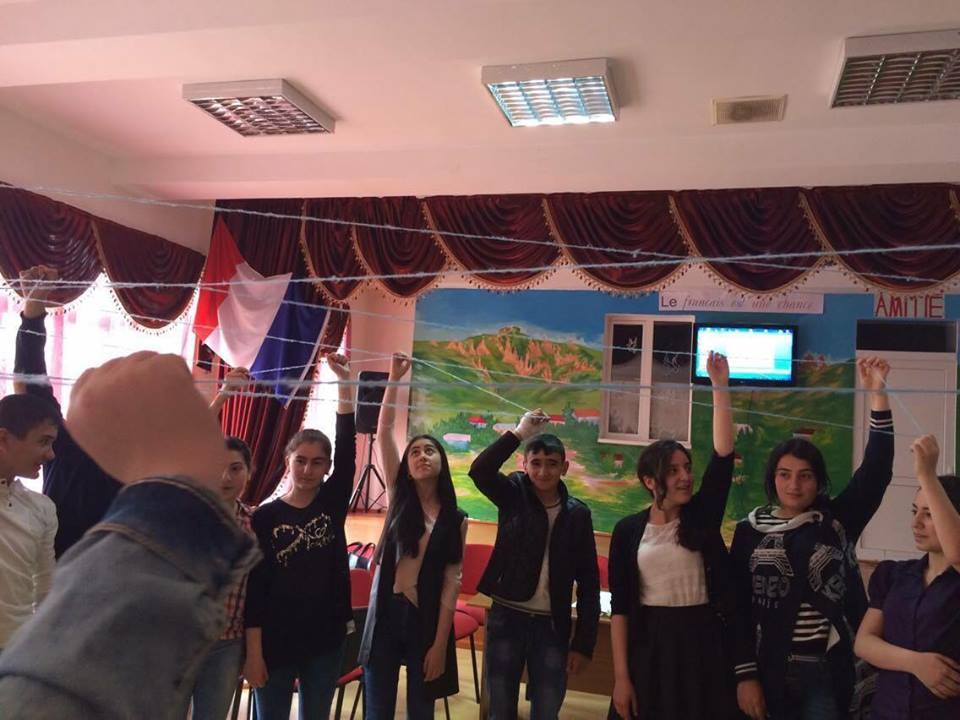 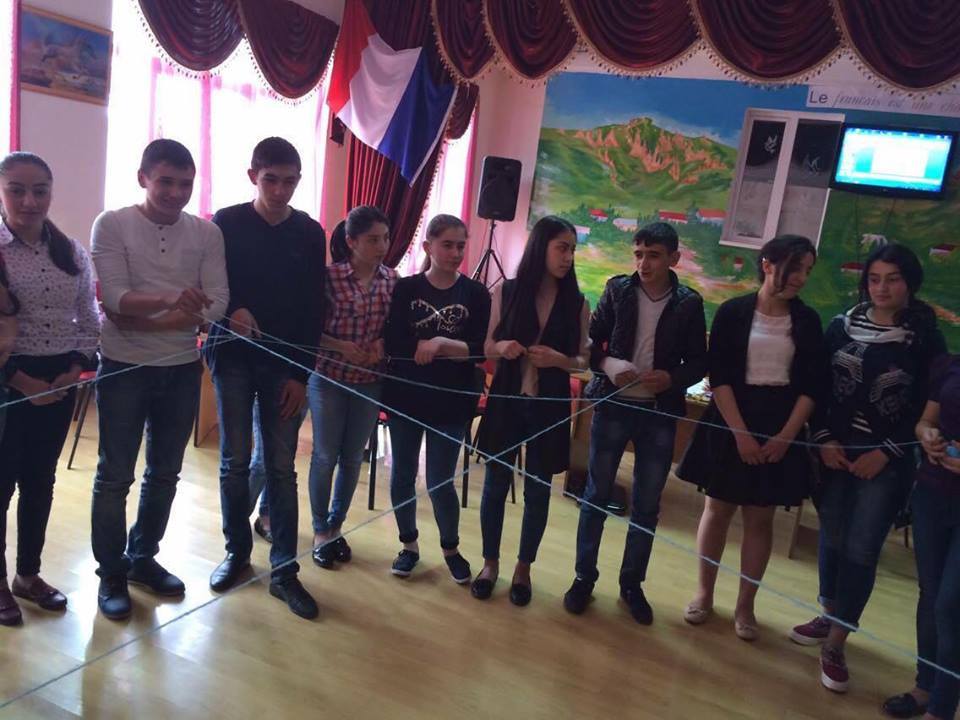 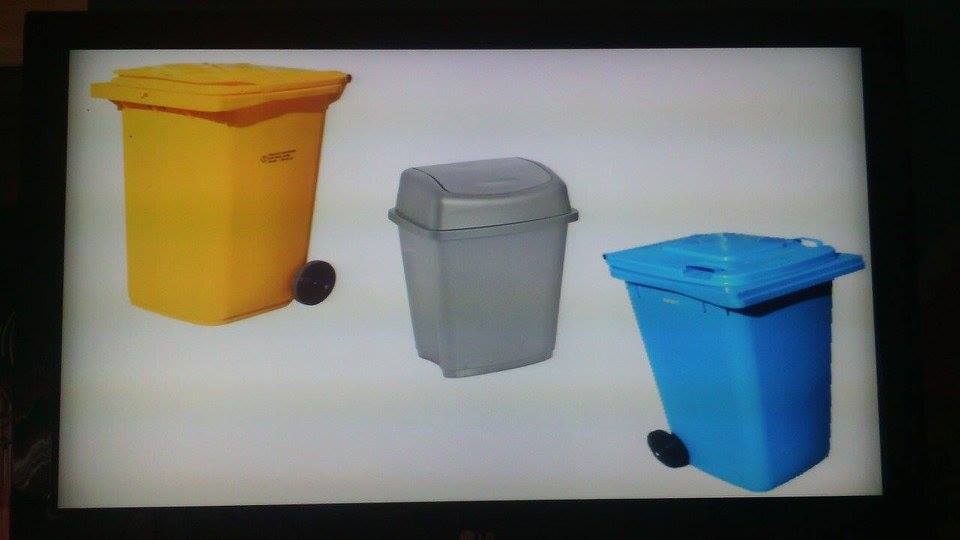 ՆԱԽԱՁԵՌՆՈՒԹՅՈՒՆ 3
Թեման-  Հանդիպում Գորիսի քաղաքապետ Վաչագան Ադունցի հետ
Օրը  - 06.05.2016 թ.
Մասնակիցներ-Ծրագրի ղեկավար, դասընթացավարներ, նախաձեռնող խմբի   26 աշակերտներ
Նախաձեռնության իրականացման վայրը - Գորիսի քաղաքապետարան
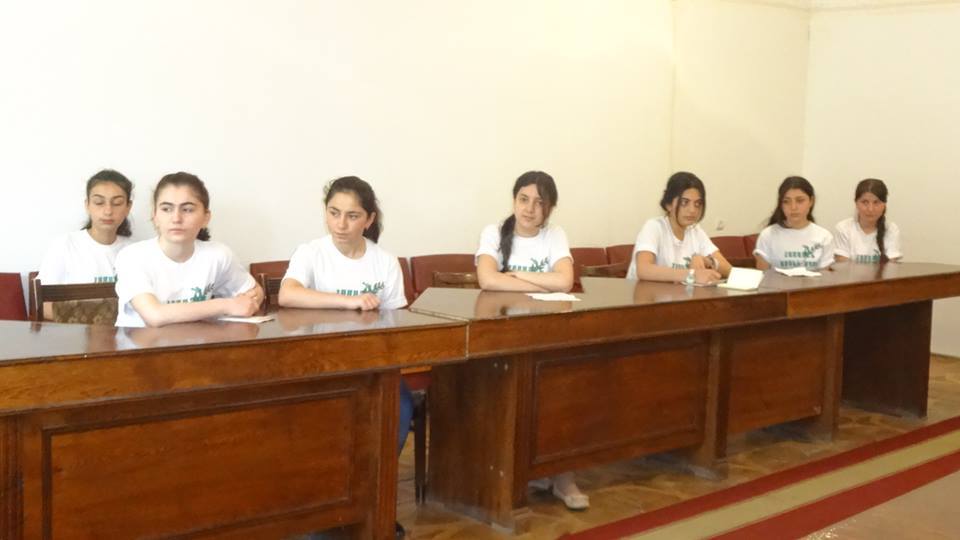 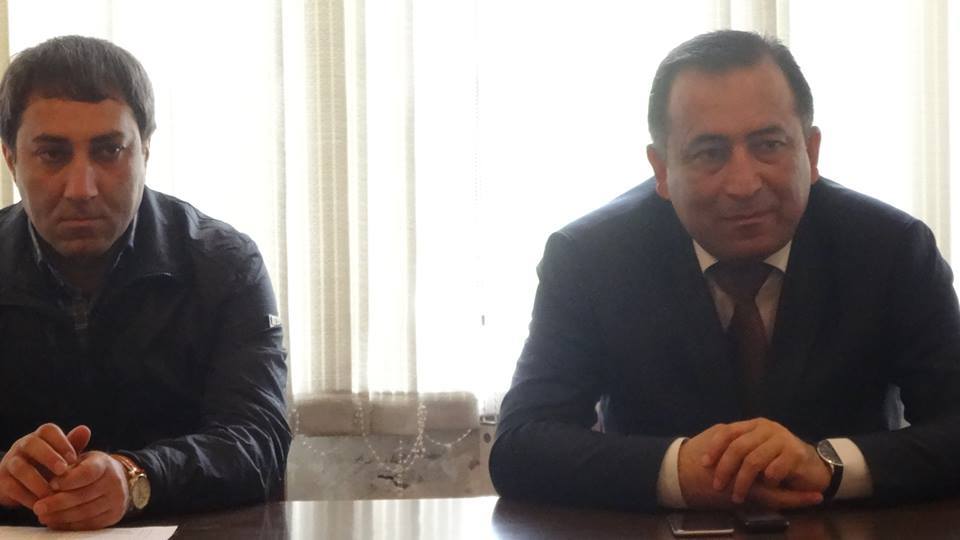 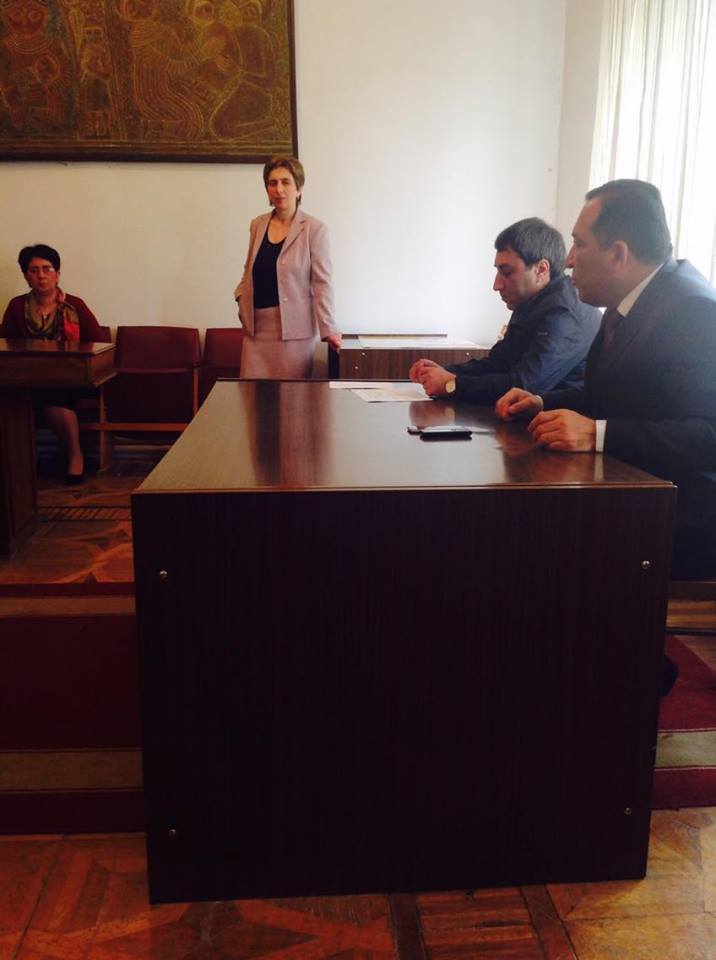 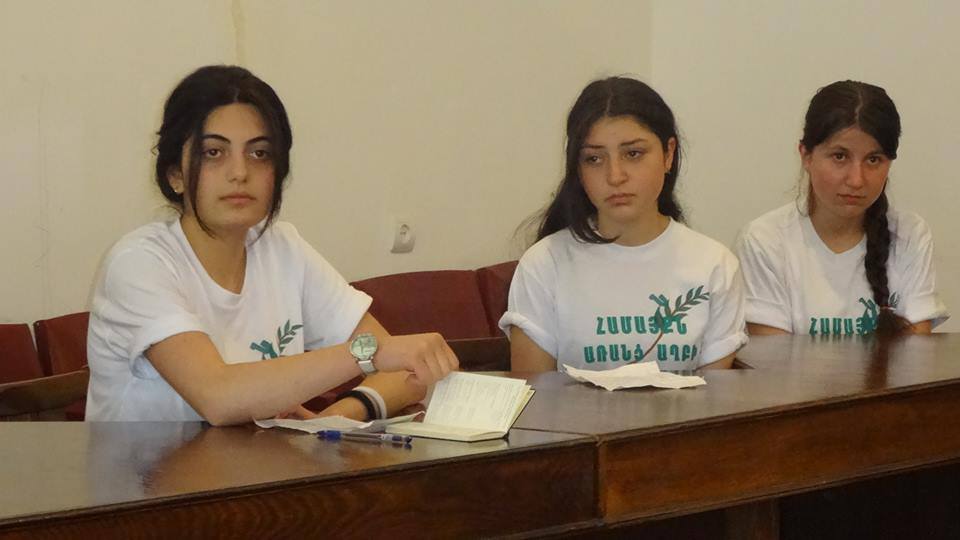 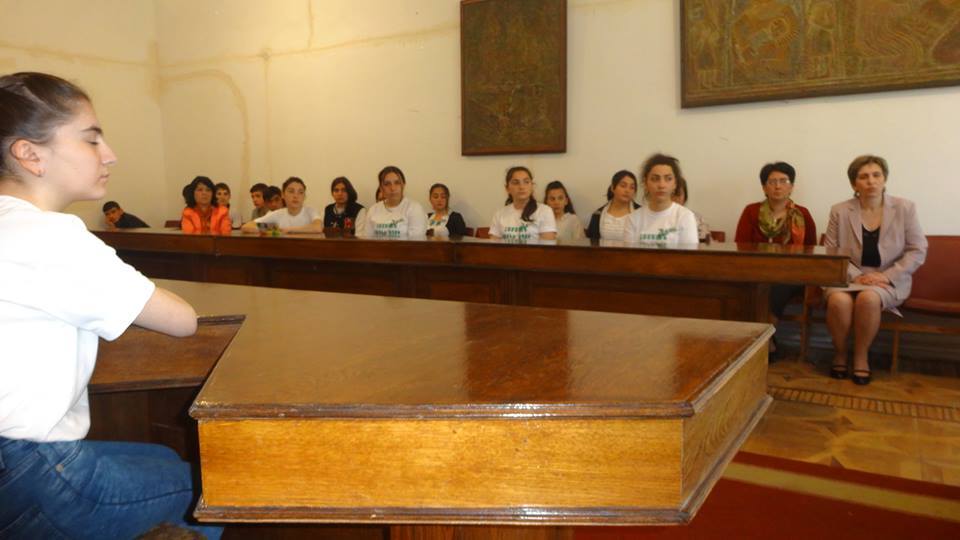 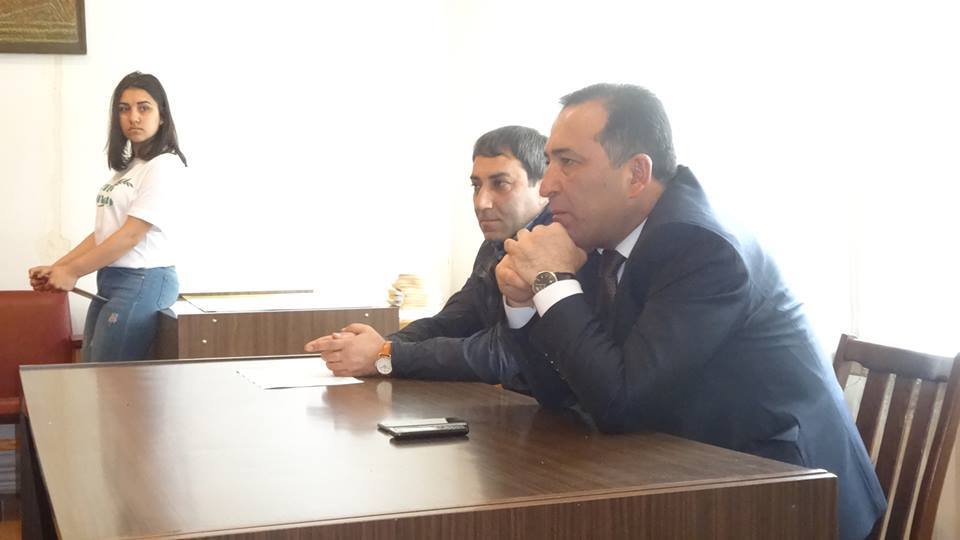 լինել   իրազեկված,  նշանակում  է  լինել   մասնակից
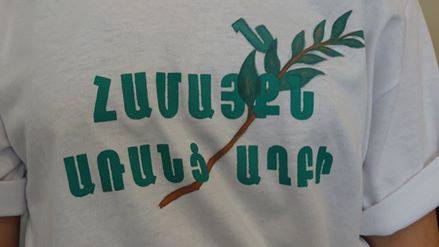 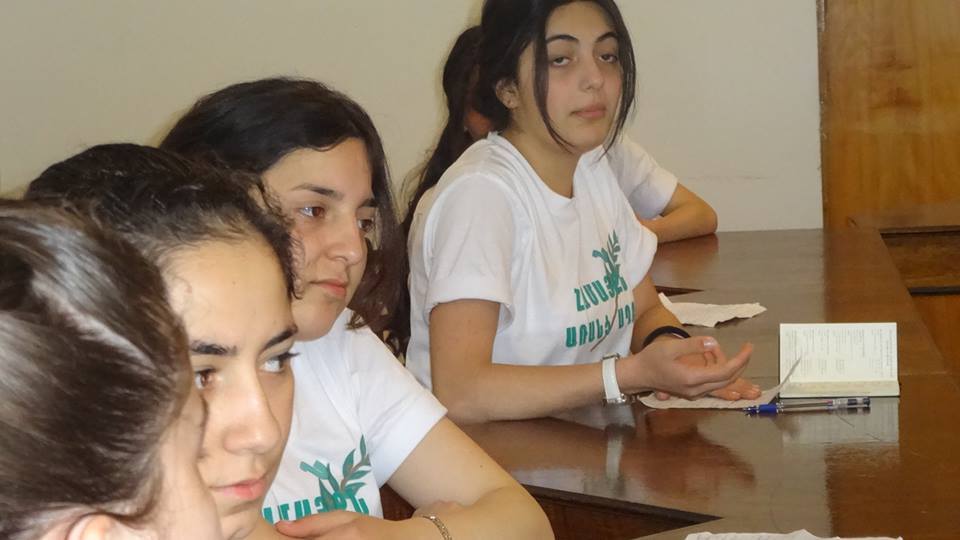 ՆԱԽԱՁԵՌՆՈՒԹՅՈՒՆ 4
Թեման-  Բնապահպանական արշավ-ակցիա
Օրը  - 16.05.2016 թ.
Նախաձեռնության իրականացման վայրը - Գորիսի Սբ. Հռիփսիմե մատուռ 
Մասնակիցներ- Նախաձեռնող խումբ
Նպատակը- Կազմակերպել արշավ դեպի հին Գորիս,  Սուրբ Հռիփսիմեի հարակից տարածքի մաքրում նախաձեռնող խմբի անդամների հետ: Մատուռի տարածքում ամրացնել ցուցանակ «Պահպանել մաքրություն»  գրությամբ  և  տեղադրել 2 աղբամաններ:
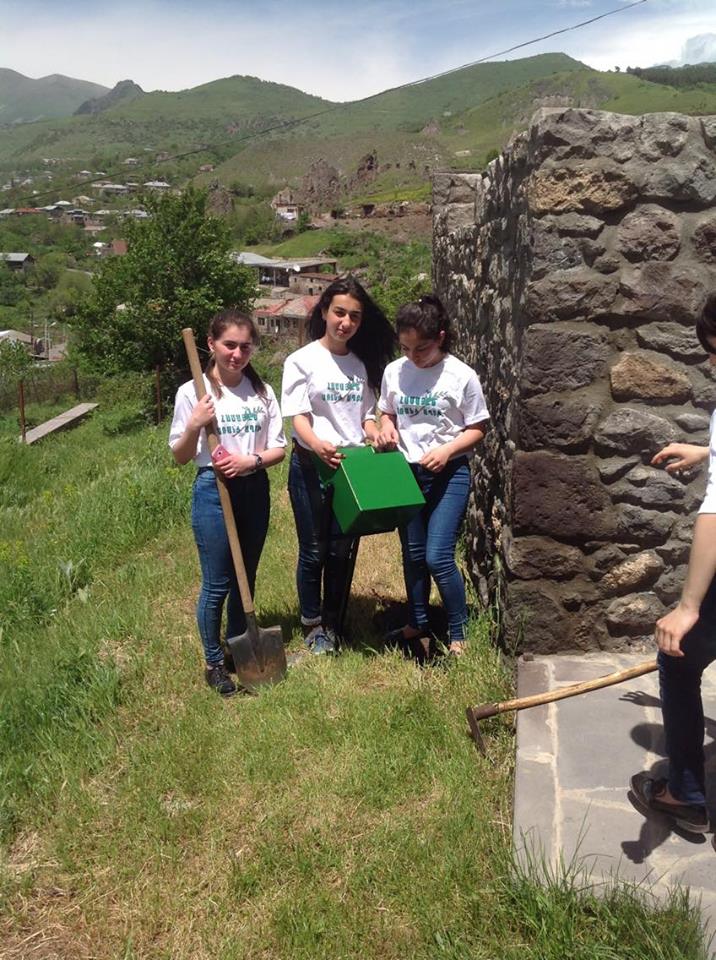 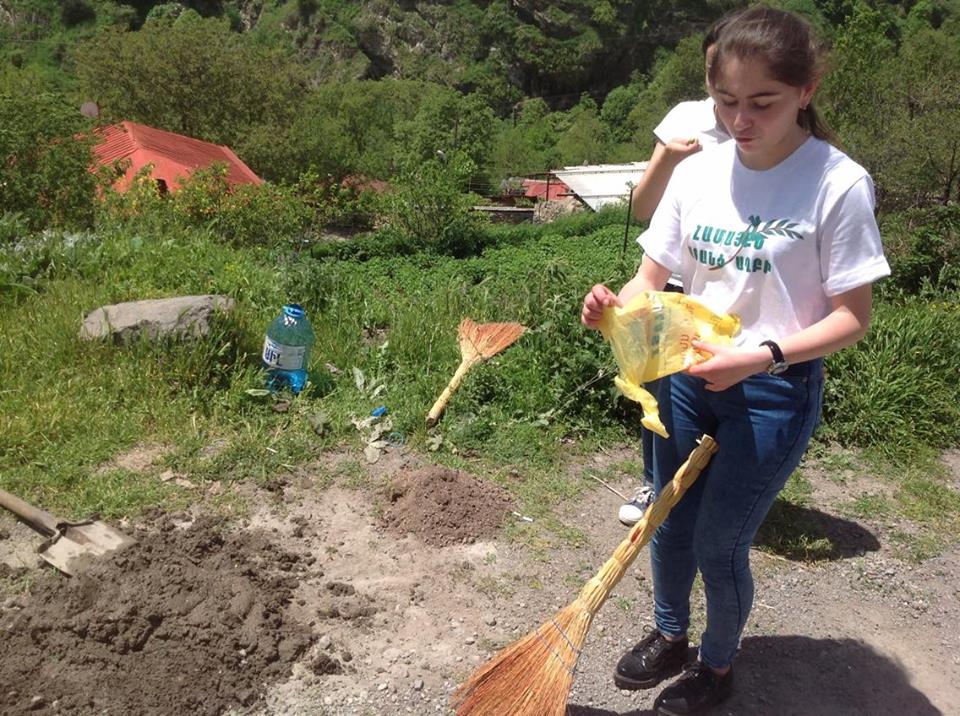 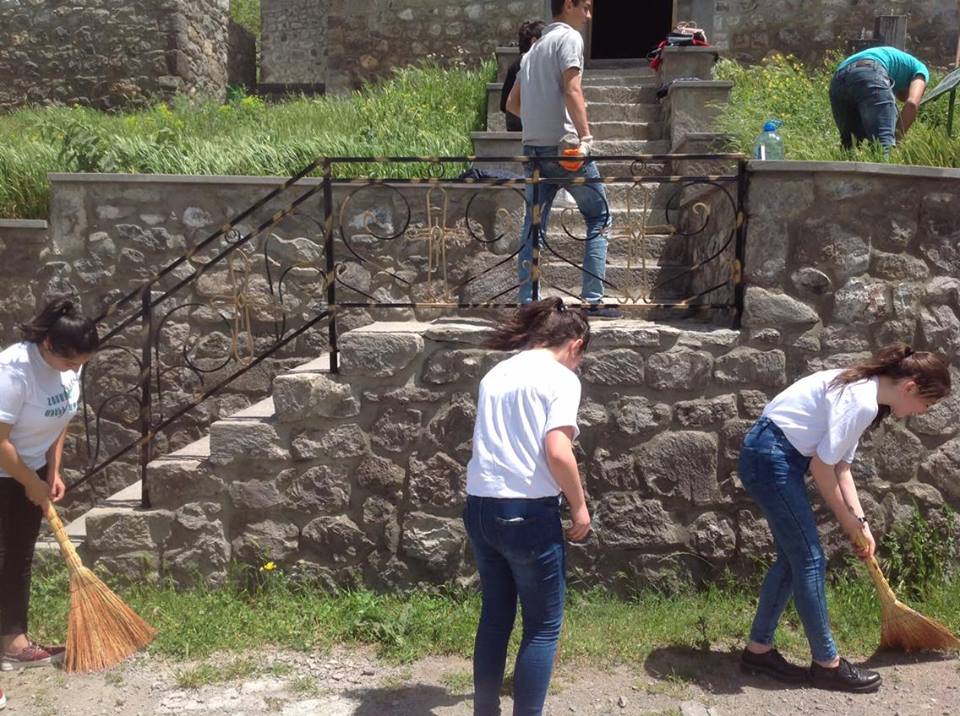 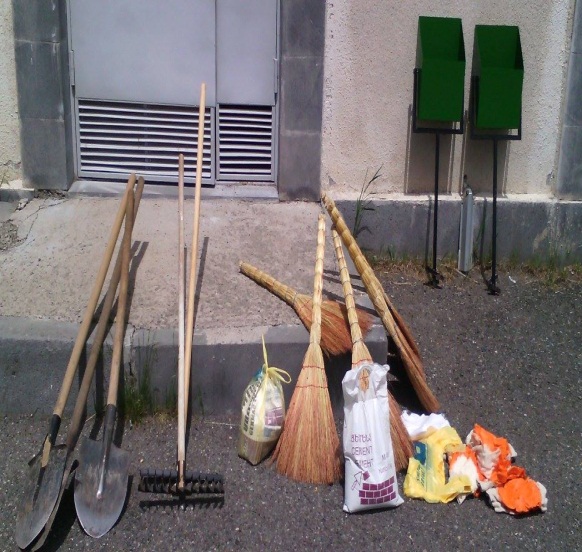 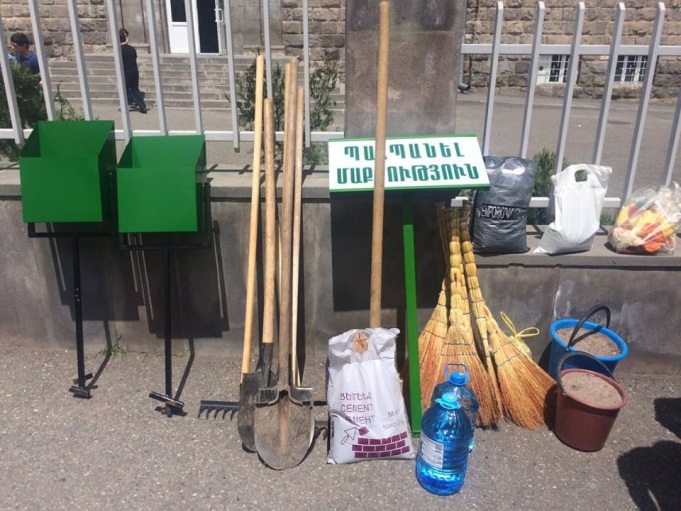 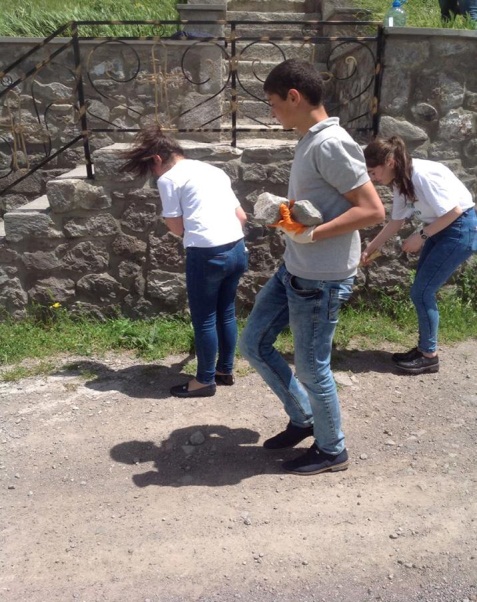 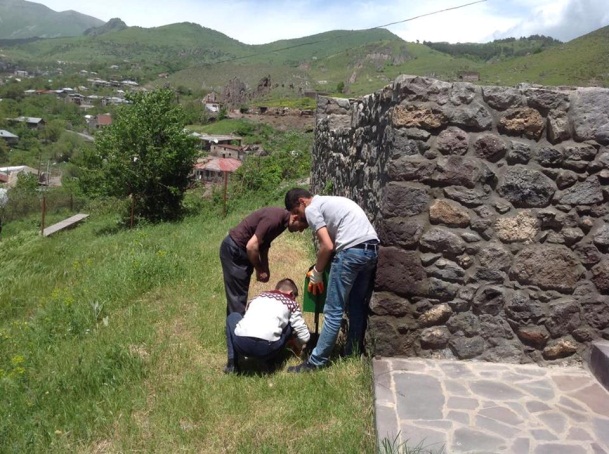 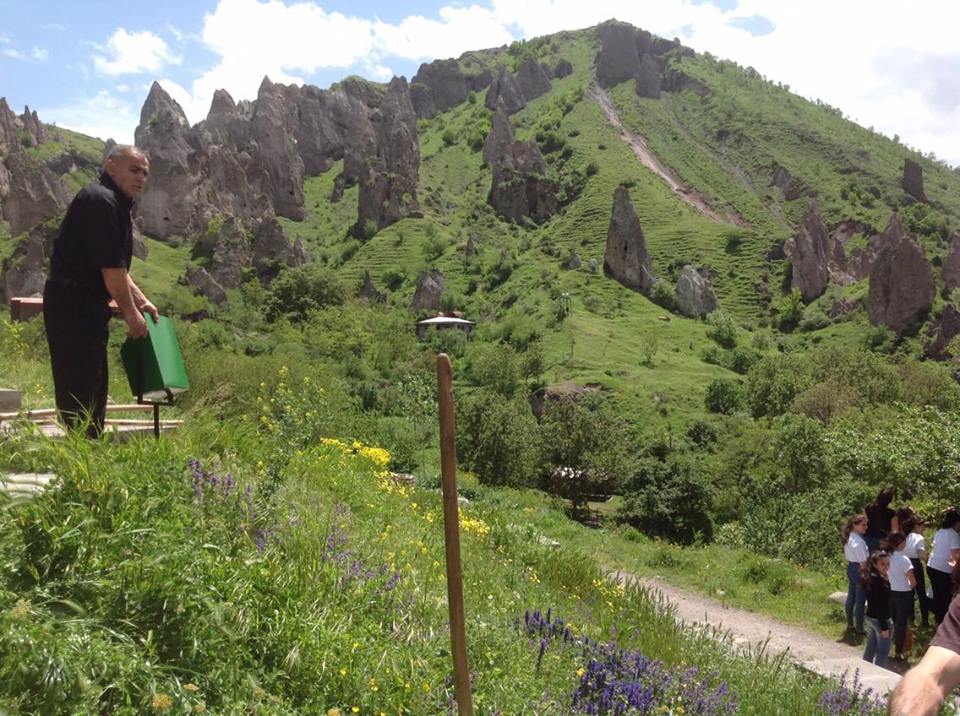 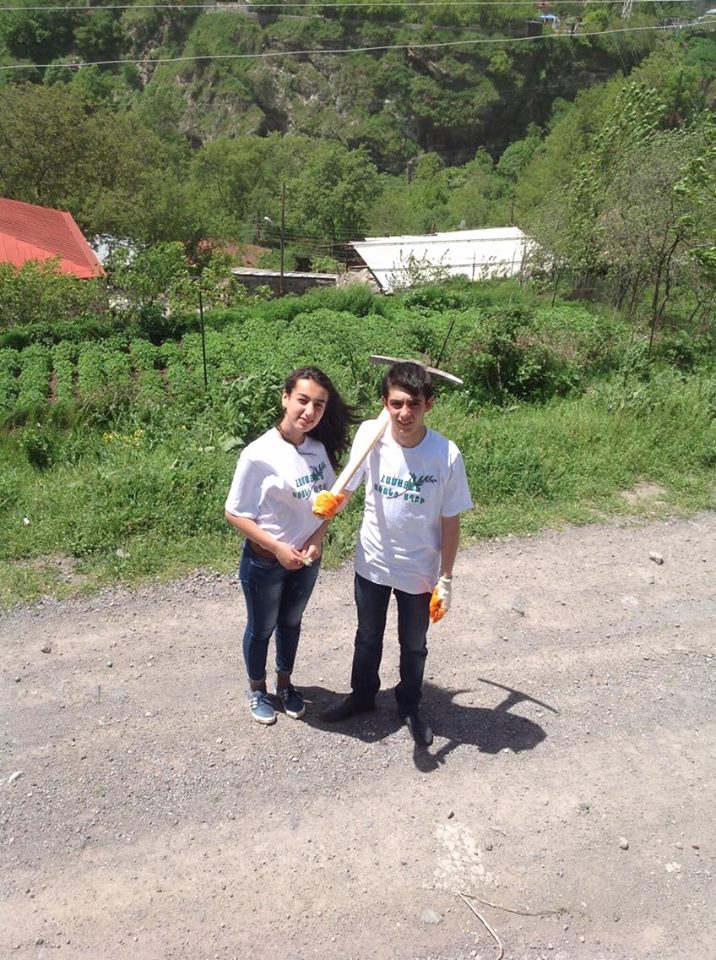 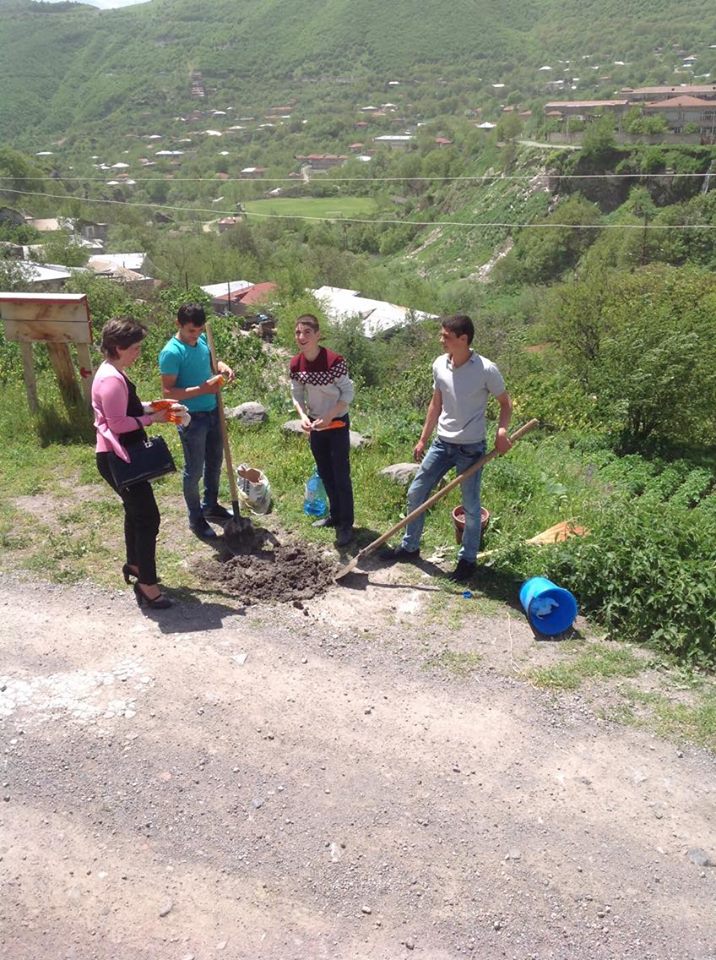 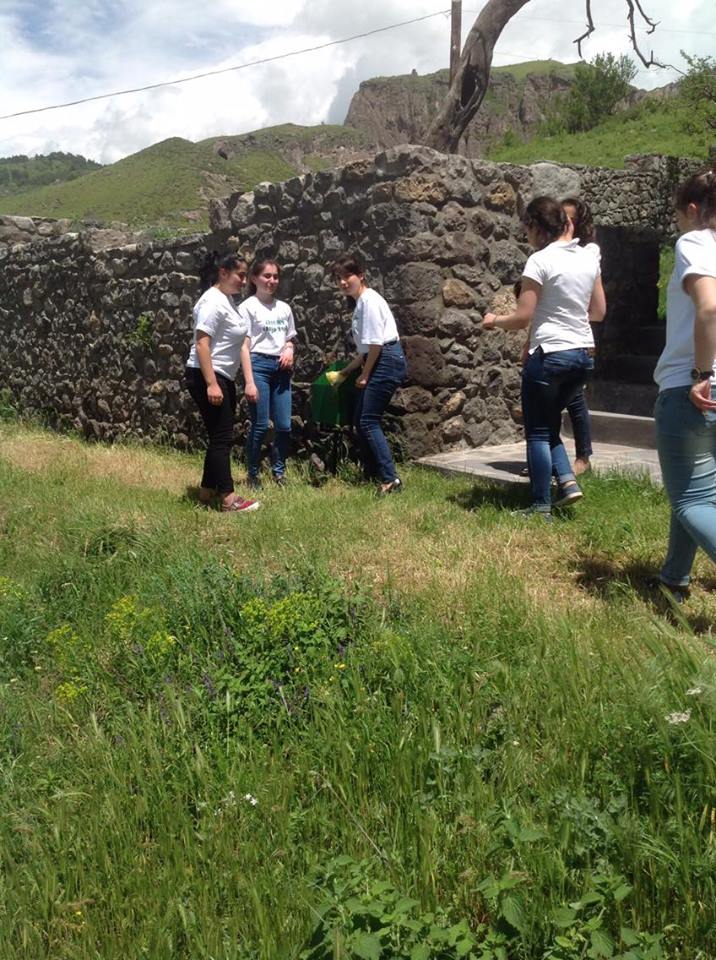 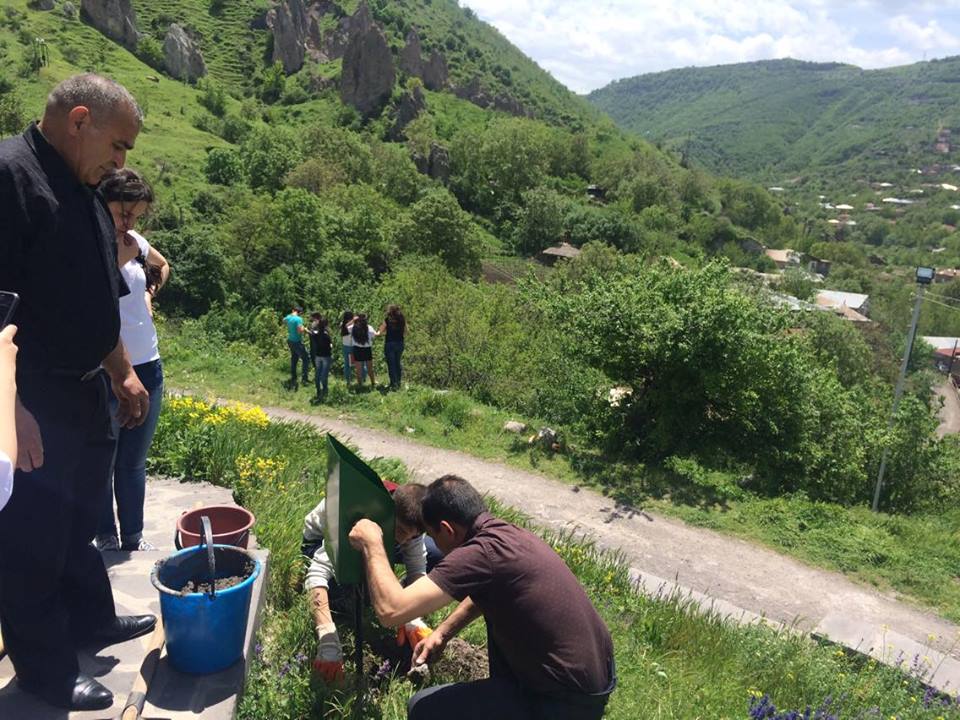 ՄԵՆՔ   ԵՆՔ  ՄԵՐ   ՀԱՄԱՅՆՔԻ   ՏԵՐԸ
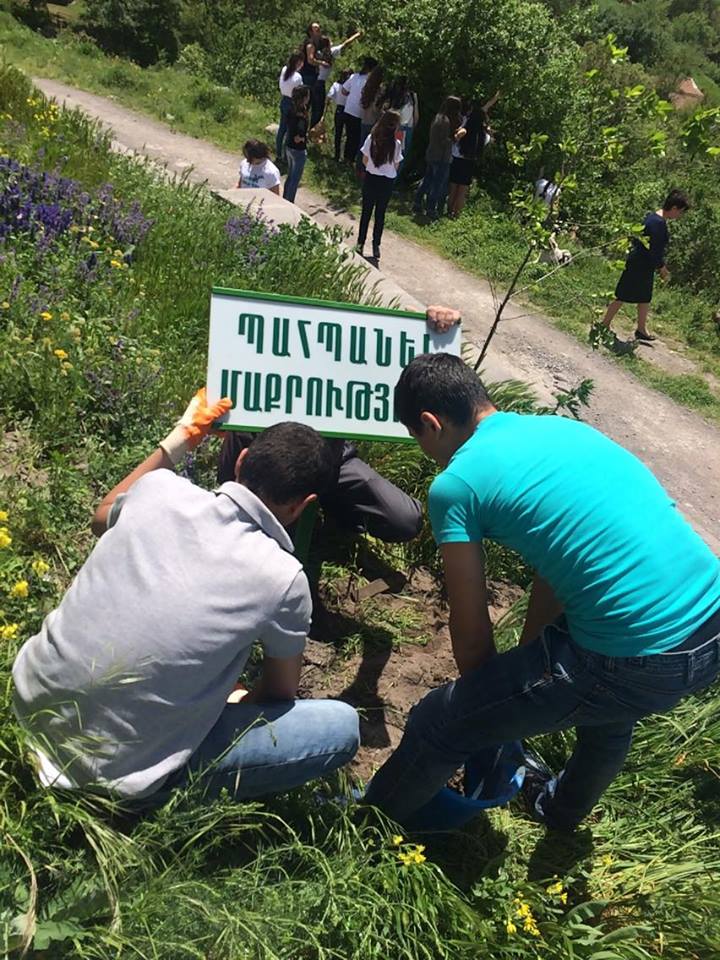 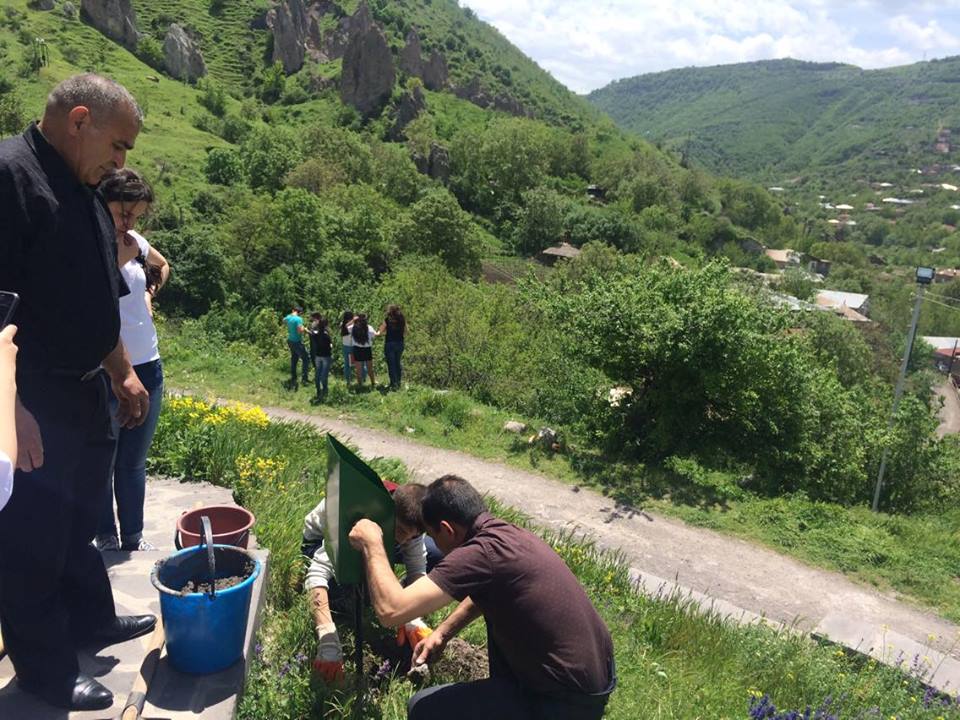 ՇՆՈՐՀԱԿԱԼՈՒԹՅՈՒՆ